CLASSROOM NEWS
Week of October 16, 2018  danielleroderick@sevier.org
Ollie the Otter
Mark Your Calendar
Fall Festival Basket
We are still needing items for our “Around Town” basket.  I am looking for any local tickets to local attractions.  We only have this week.  Thanks for your help!
Students learned about seat belt and road safety.
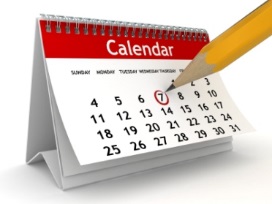 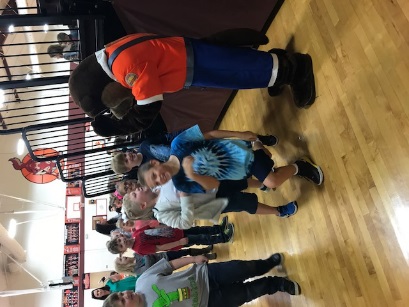 10/17-26 Book Fair

10/22-10/26 Anti-Bullying Week

10/22 Wear Red

10/23 Wear Peace Signs

10/24 Wear Favorite Sports Clothing

10/25 Wear a Hat

10/25 Progress Reports

10/25 Fall Festival

10/26 Wear School Colors
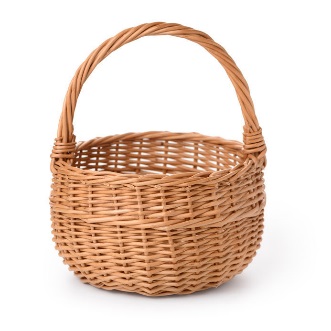 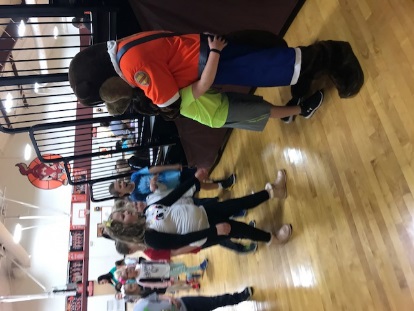 Math
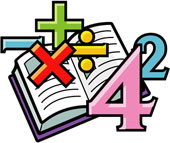 Students will identify and continue patterns using concepts learned with place value in 3-digit numbers.
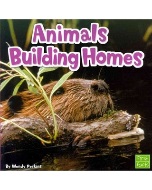 WHAT’S HAPPENING THIS WEEK
Vocabulary and Comprehension tests will be on Tuesday.  Spelling, Phonics, and Grammar test will be on Wednesday.
Vocabulary
Spelling Words
Reading
1. shaped
2. branches
3. pond
4. beaks
5. deepest
6. break
7. hang
8. winding

Vocabulary Skill: PREFIXES re-, un-
1. next
2. end
3. camp
4. sank
5. sing
6. drink
7. hunt
8. stand
9. long
10. stamp
11. pond
12. bring
13. jump
14. left
15. young
16. friend

**Students may receive a differentiated list based on pretest results.

PHONICS SKILL:
Students will be identify text and graphic features in Animals Building Homes to help aid their comprehension.
It’s ok to not know, 
but it’s not ok to not try.